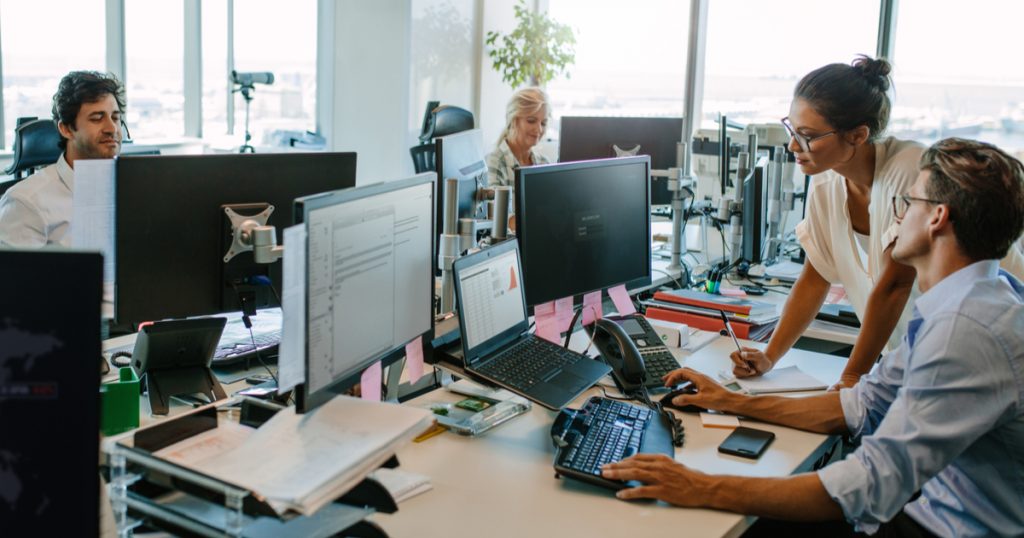 MSP / IT Vendor Evaluation & Selection Best Practices
Virtual Panel & Roundtable



April 22, 2021 / 11:00am PST
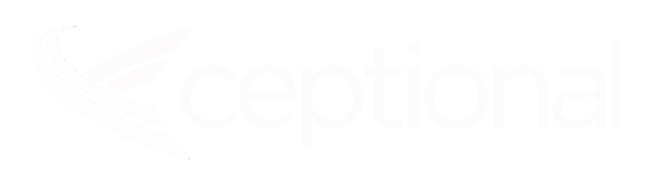 www.Xceptional.com
© 2021 Xceptional Networks. All Rights Reserved.
Introductions
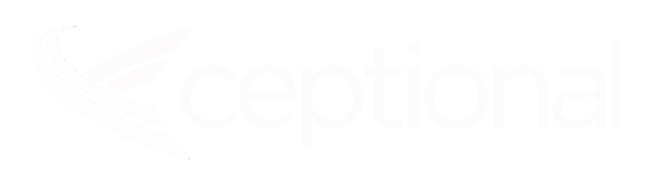 Host: 
Mark Dallmeier, Advisor
Co-Host: 
Chris McKewon, CEO

Panelists:
Edward Vasko
Mindy Maggio
Dr Stephen Inocencio
Wesley Shepherd
www.Xceptional.com
© 2021 Xceptional Networks. All Rights Reserved.
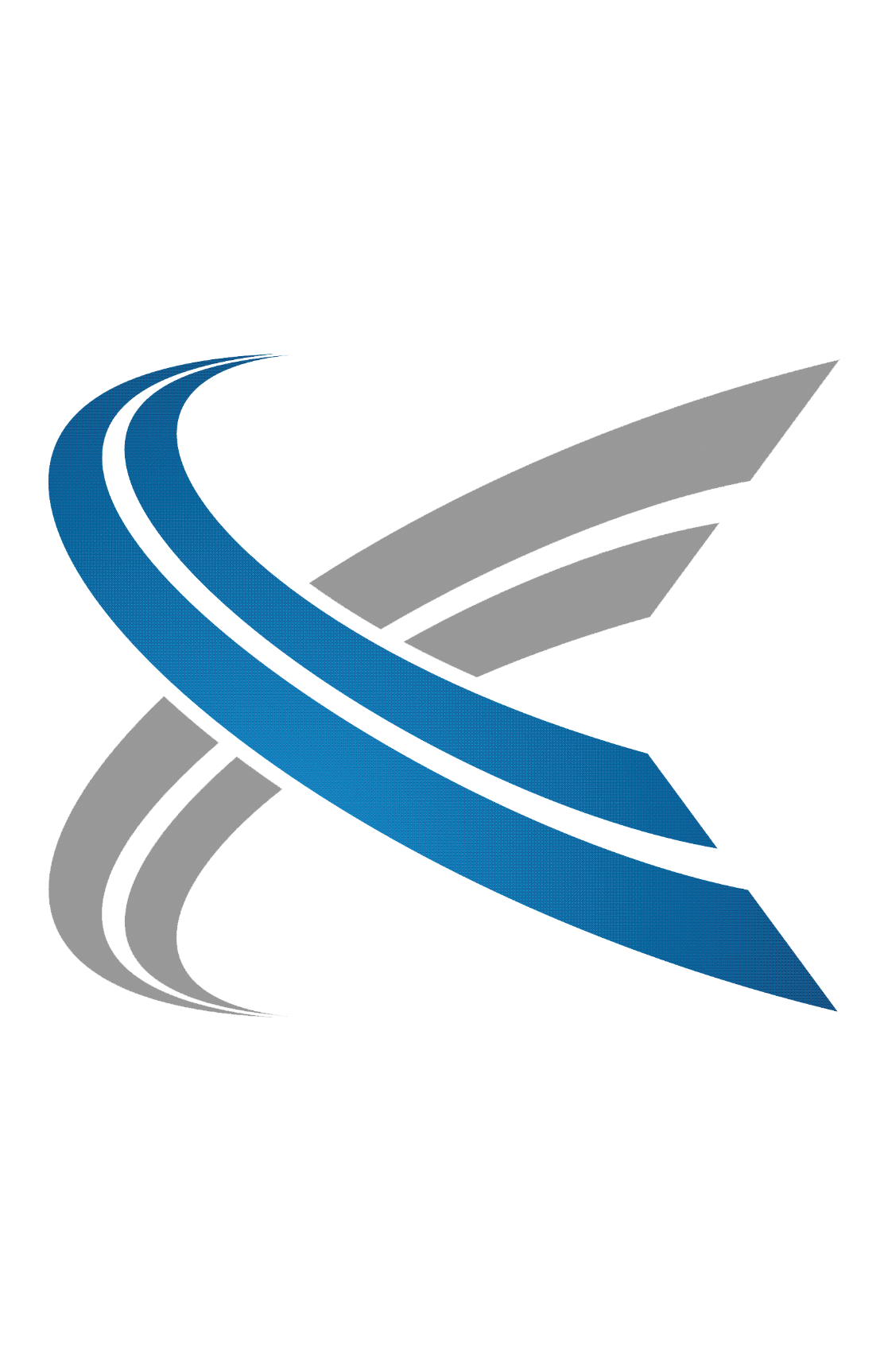 Discussion Set Up
SPENDING GROWTH: Regardless of the pandemic, the total global spending on IT has grown to over $3.9 Trillion. Over $120 Billion is expected to be spent on cybersecurity in 2021.

VALUE & ROI IN QUESTION: IT and Security spending continues to grow globally, yet organizations often struggle with realizing the business value or return from these investments. 

TECH/VENDOR SPRAWL: There are too many IT and Security strategies and approaches, too many technologies and solutions to review, and too many vendors that want to sell you IT and Security solutions to compare.

EVALUATION & SELECTION CONFUSION: What are the best practices for evaluating and selecting technologies, MSPs, or IT Vendors, how do I pick the “right” partner, and where do I start?
www.Xceptional.com
© 2021 Xceptional Networks. All Rights Reserved.
Panel Questions (IT Consulting, Implementation, Managed Services Providers)
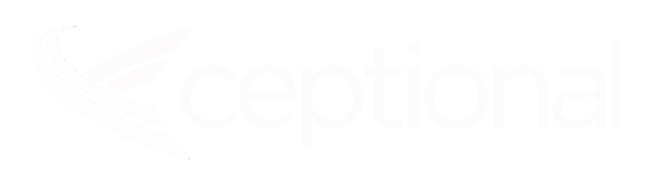 Can you share examples of IT/MSP service commoditization or convergence, and the confusion it creates?
Can you share stories or examples of vendor methods/tactics that were detrimental to the process and/or to the relationship?
What are the top best practices, for scoring, evaluating and selecting IT/MSP vendors or partners?
How do truly value-added IT/MSP partners behave vs. transactional vendors?
What are the critical first steps to take as you begin the evaluation and selection process?
www.Xceptional.com
© 2021 Xceptional Networks. All Rights Reserved.
Best Practices
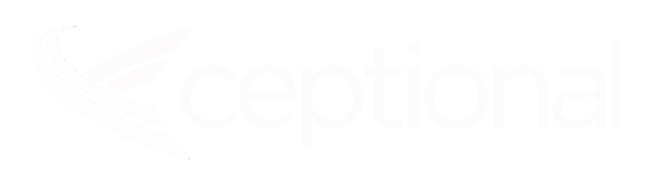 REQUIREMENTS
SCREENING
EVALUATION
SELECTION
Document your needs, business and technical requirements, preferences, goals, objectives, expectations.

Define a business case and estimate the projected value and impact that the solution will deliver.

Work with a partner that will help you to build a business case and document/prioritize your requirements, expectations.
Create a screening criteria that goes beyond technical requirements.

Screen providers on how well they listen, communicate, and provide valuable and actionable recommendations.

Screen providers based on if they are a value-based partner vs a transactional vendor who will only be there for you if a sale is pending.
Evaluate providers on how they will address your needs, business and technical requirements, preferences and expectations.

Gather info about the provider’s operational maturity, procedures, engineering and IR capabilities, delivery and reporting practices.

Look for potential value-added services around program development, strategy, advisory, IT roadmap creation, etc.
Develop a selection criteria beyond price that prioritizes your top requirements, including preferences and expectations.

Demand greater levels of transparency around service level agreement attainment, service delivery performance and efficiency gains.

Include consolidated billing, communications, ongoing relationship management into the criteria.
www.Xceptional.com
© 2021 Xceptional Networks. All Rights Reserved.
Wrap Up
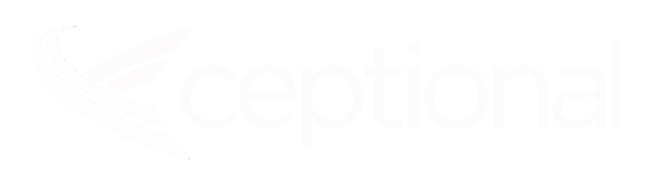 Additional Panelist Recommendations
Q&A
www.Xceptional.com
© 2021 Xceptional Networks. All Rights Reserved.
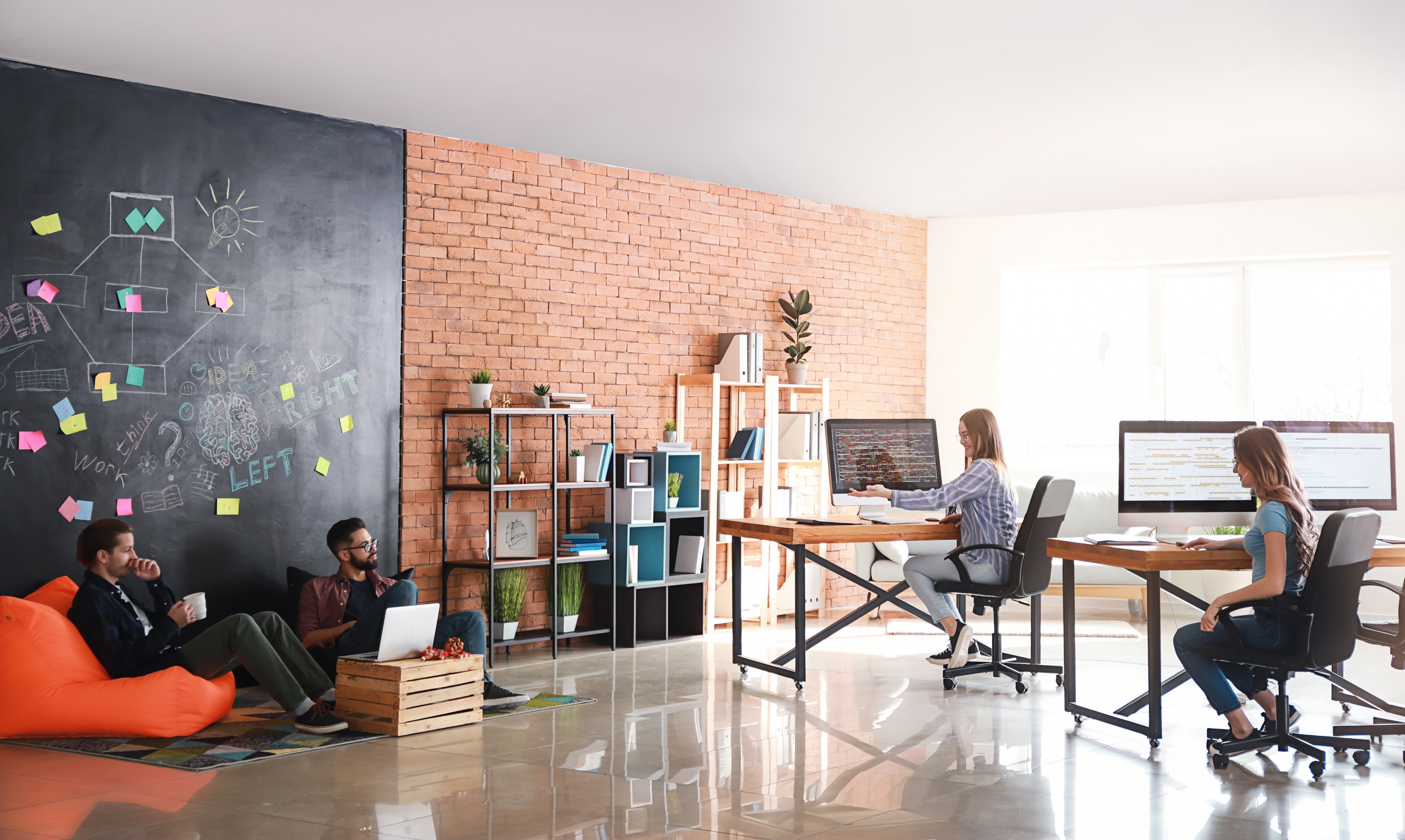 Accelerating the Value &   Return on IT & Security Investments 

2021 eBook
UP NEXT: 
The Value & Impact of Proactive MSP Services
Webinar
Register here


April 29, 2021 / 1:00PM PST
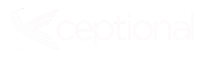 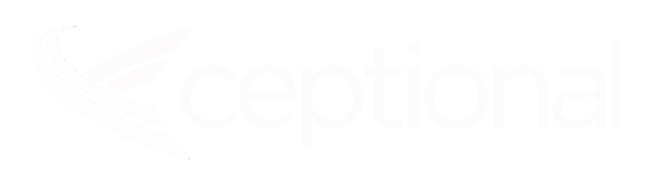 www.Xceptional.com
© 2021 Xceptional Networks. All Rights Reserved.